Getting a Grip on the BPMN Specification
Discovering Method & Style
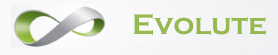 [Speaker Notes: Source: http://www.free-powerpoint-templates-design.com]
Agenda
The Concepts of Process Modeling
01
Definition of a Process
Levels of Process Modeling
The BPMN Basics
02
Basic Building Blocks of the Notation
Exercises
The Extended BPMN Syntax
03
Elaborated Building Blocks of the Notation
Exercises
The Concepts
What is a Business Process?
A Trip Down Memory Lane
”One man draws out the wire; another straights it; a third cuts it; a fourth points it; a fifth grinds it at the top for receiving the head; to make the head requires two or three distinct operations; to put it on is a peculiar business; to whiten the pins is another ... and the important business of making a pin is, in this manner, divided into about eighteen distinct operations, which, in some manufactories, are all performed by distinct hands, though in others the same man will sometimes perform two or three of them.”
Adam Smith (1776)
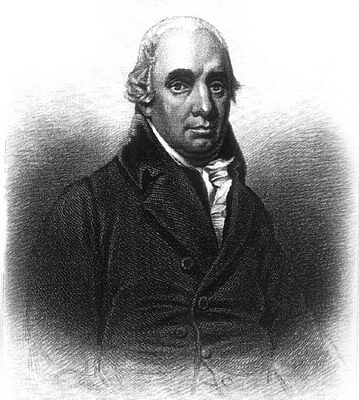 A structured sequence of activities each separated in time or executed by a different actor (either human or service) to achieve a desired result.
Three Levels of Process Modeling
Bruce Silver – BPMN Method & Style
Descriptive
High Level Happy Flow Modeling with a focus on business flows
Analytical
Detailed Flow Modeling extended with (technical) exception flows
Executable
Your Text  Here
XML language underneath BPMN
Process versus Case
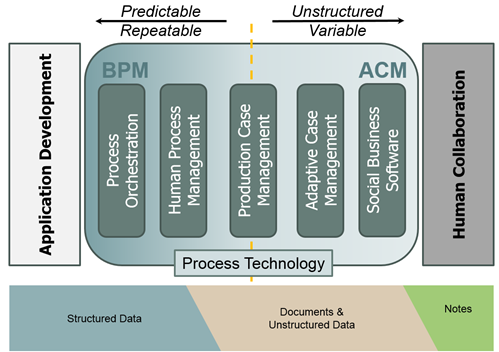 (c) Jim Sinur as seen in "Mastering the Unpredictable"
Trifecta of Modeling Notations
According to the Object Management Group
Case Management Model & Notation
Business Process Model & Notation
Decision Model & Notation
A graphical representation for specifying business processes in a business process model
a standard approach for describing and modeling repeatable decisions within organizations to ensure that decision models are interchangeable across organizations
A graphical representation for graphically expressing a Case
Types of Diagrams
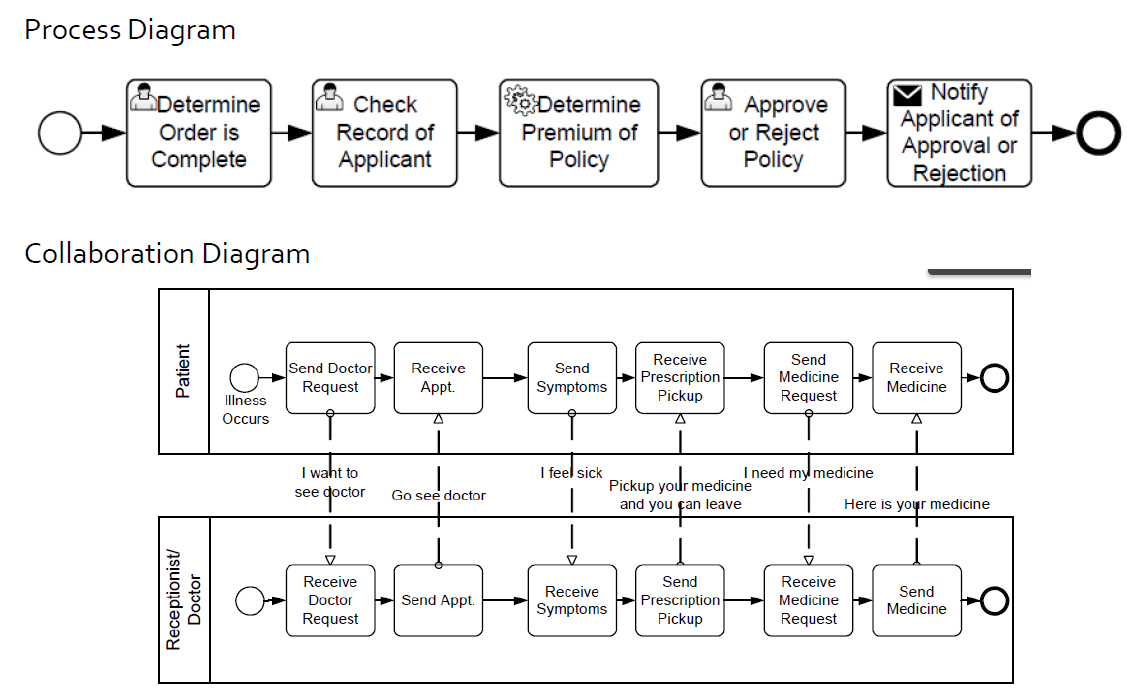 Types of Diagrams
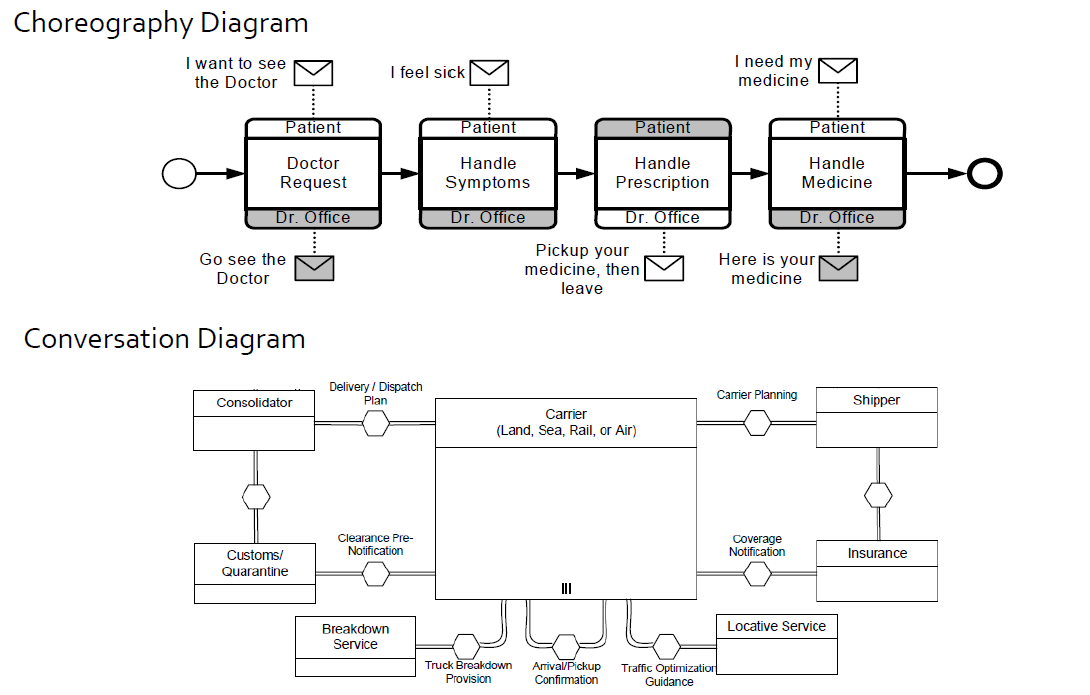 Focus of the Course
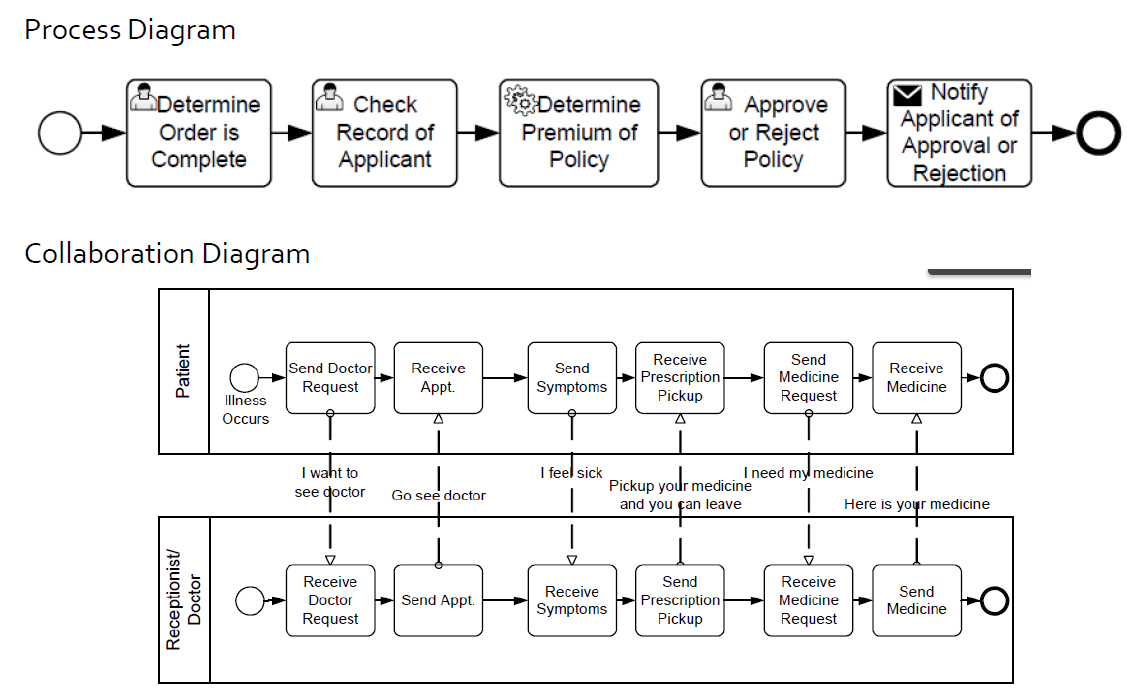 Reference Works
The Inspiration for this Course
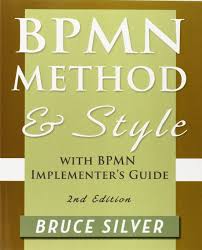 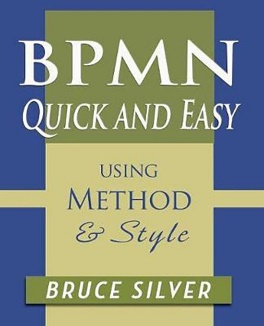 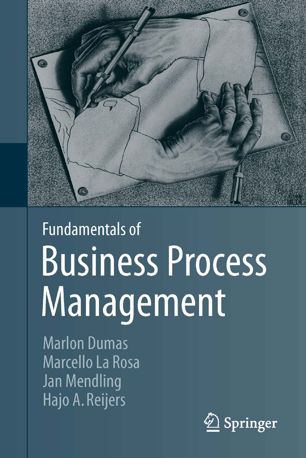 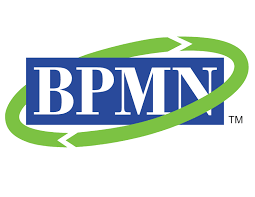 OMG BPMN Specification
Your Text  Here
Your Text  Here
Your Text  Here
The Specification as written up by the Object Management Group.
A great resource for  getting to know BPMN. Focusses both on the elements of the notation and how to use them, as well as give examples of how to model properly.
An expansion on his previous book, Bruce Silver revisits method style of process modeling.
A great resource for when you are just getting started with Business Process Management.
The Basic Language
BPMN from a Mile Away
A BPMN process model is a graph consisting (principally) of four types of elements:
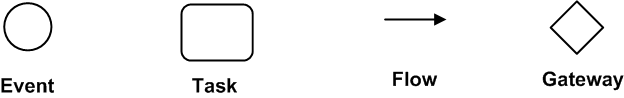 Order Management Process in BPMN
A First Attempt at Process Modeling
[Speaker Notes: This simple Order Management process is triggered by the reception of a purchase order from a customer. The purchase order has to be checked against the stock re the availability of the product(s) requested. Depending on stock availability the purchase order may be confirmed or rejected. If the purchase order is confirmed, the goods requested are shipped and an invoice is sent to the customer.
In this diagram, plain gateways are used to denote points were the flow of control splits into multiple paths, and point where multiple paths converge into a single one. We can note that the first gateway in this diagram, denotes a point where one among multiple paths needs to be chosen. Meanwhile, the second gateway denotes a point where two distinct paths need to be executed in parallel. Intuitively, it would make sense to distinguish between these two cases, that is, the case where one among many paths is chosen, and the case where multiple parallel paths are taken. In BPMN, this is shown by means of icons in the gateways. An “x” symbol in a gateway with multiple outgoing arcs indicates that one of multiple paths is taken. Such gateways are called exclusive gateways (remember that the “x” stands for exclusive). Meanwhile, a “+” symbol in a gateways with multiple outgoing arcs denotes that multiple parallel paths are executed. So the above diagram should be re-written as shown later…]
BPMN is a Token Based Language
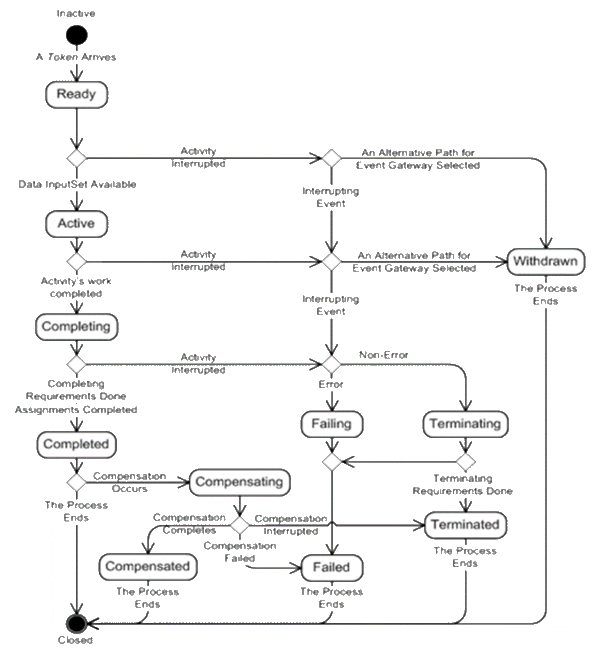 iBPMS Specification
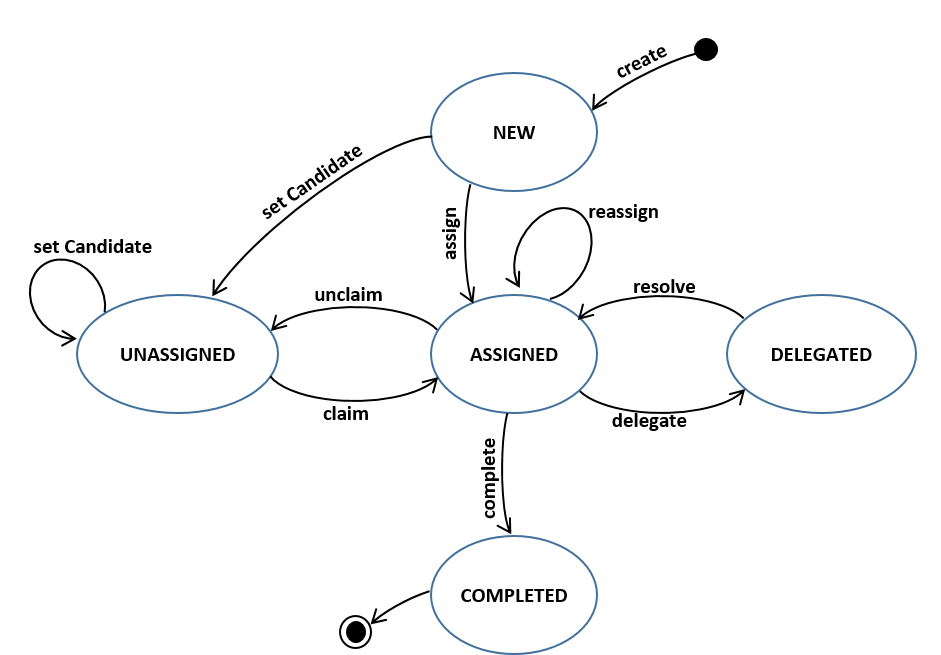 Order Management Process in BPMN
A First Attempt at Process Modeling
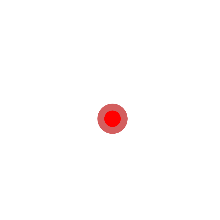 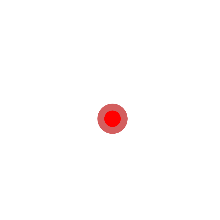 A Bit More on Gateways…
Exclusive Decision / Merge
Indicates locations within a business process where the sequence flow can take two or more alternative paths.
Only one of the paths can be taken.
Depicted by a diamond shape that may contain a marker that is shaped like an “X”.
Parallel Fork / Join
Provide a mechanism to synchronize parallel flow and to create parallel flow.
Depicted by a diamond shape that must contain a marker that is shaped like a plus sign.
Order Management Process in BPMN
A Revised Model
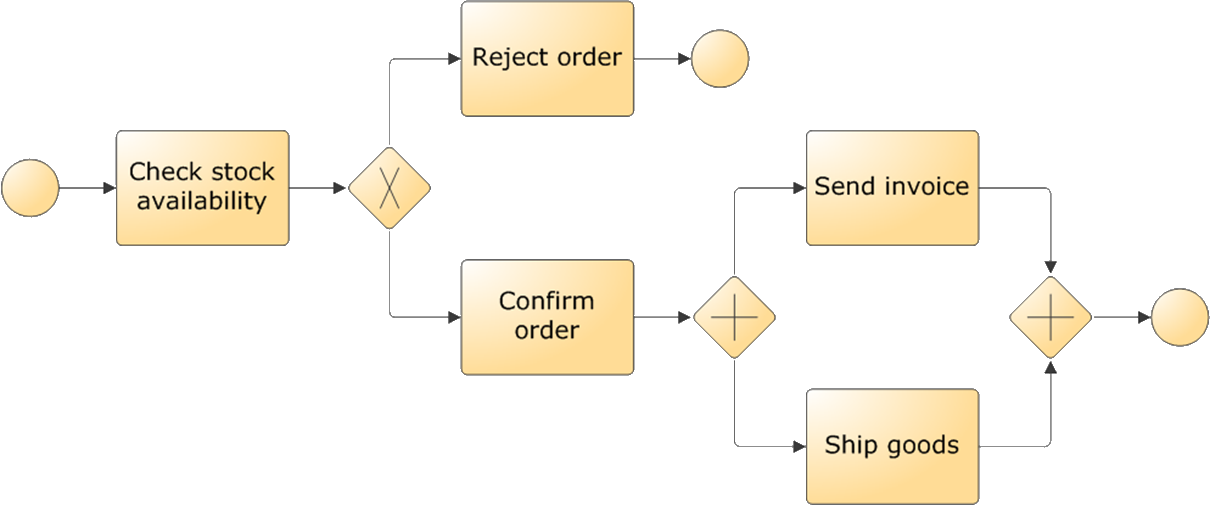 [Speaker Notes: It is worth emphasizing here that activities located in two parallel paths do not need to be performed simultaneously. For example, “Send invoice” and “Ship goods” need not occur both at the same time, although due to a cosmic coincidence, they could happen at the same time. Instead, it might happen that first the invoice is sent and later the goods are shipped. Or things may happen in the reverse order.]
Overview of all Gateways
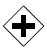 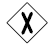 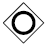 Complex Gateway
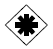 Split and Join are governed by a Rule.
What is Wrong with this Model?
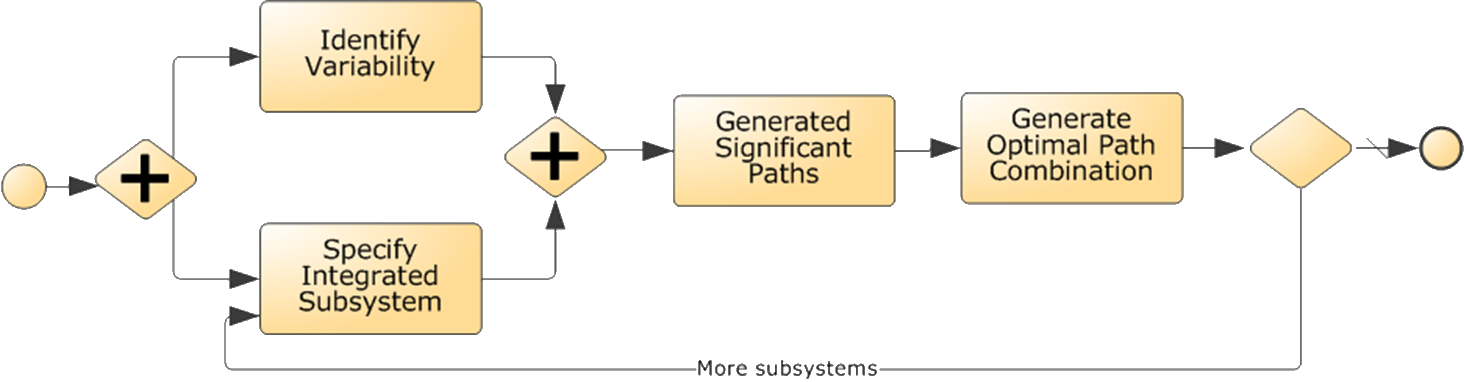 Types of Tasks
Business Rule Task Type
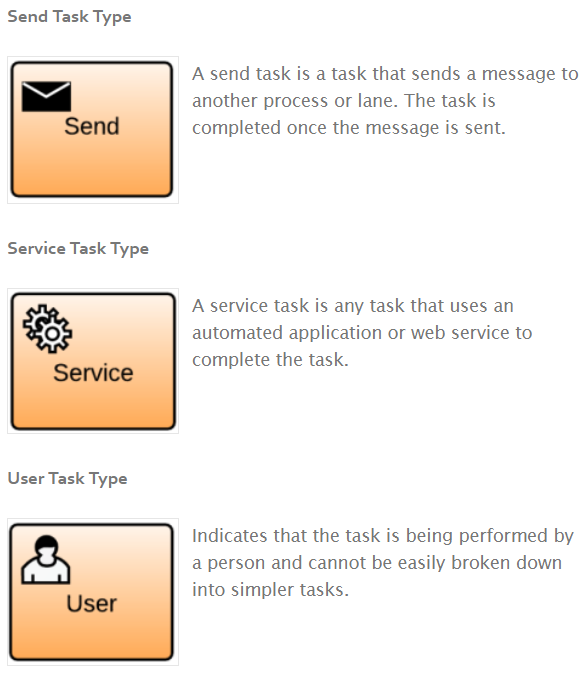 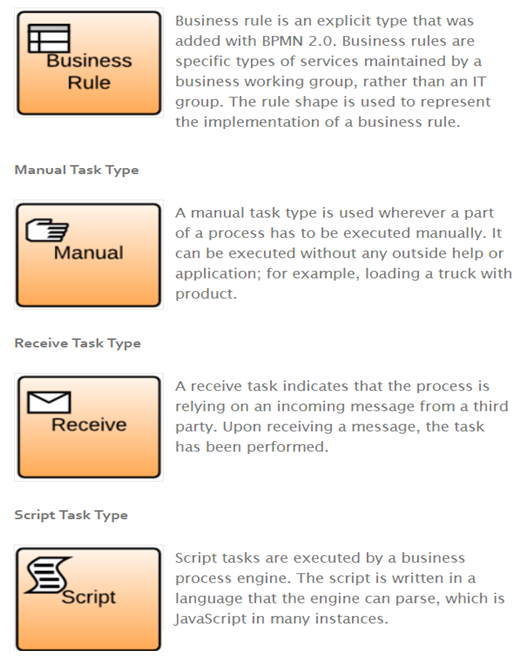 Organisational Elements
Two basic abstractions:
Resource: Human actor or equipment (e.g. printer) that is required to perform an activity
Resource class: Set of resources with shared characteristics, e.g. Clerk, Manager, Insurance Officer
A resource class may be a:
Role (skill, competence, qualification)Classification based on what a resource can do or is expected to do.
Group (department, team, office, organizational unit)Classification based on the organization’s structure.
Resource Modelling
In BPMN, resource classes are captured using:
Pools – independent organizational entities, e.g. 
Customer, Supplier, East-Tallinn Hospital, Tartu Clinic
Lanes – resource classes in the same organizational space and   sharing common systems
Sales Department, Marketing Department
Clerk, Manager, Engineer
Notation – Lanes & Pools
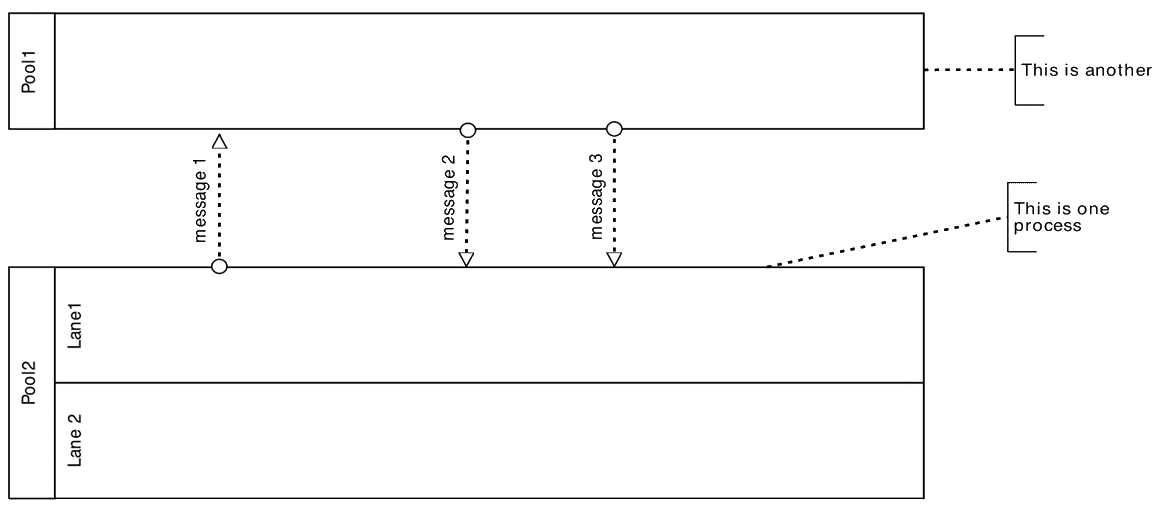 Order Management Process in BPMN
Integrating Pools & Lanes
[Speaker Notes: The Order Management process now includes the customer as a process participant…
The Order Management process is started when a customer places a purchase order. The purchase order has to be checked against the stock re the availability of the product(s). Depending on stock availability the purchase order may be confirmed or rejected. If the purchase order is confirmed, the goods requested are shipped and an invoice is sent to the customer. The customer makes then makes the payment.
Note that pools can be left partially unspecified.]
Types of Resources
Data Objects are a mechanism to show how data is required or produced by activities.
Are depicted by a rectangle that has its upper-right corner folded over.
Represent input and output of a process activity.
Data stores are containers of data objects that need be persisted beyond the duration of a process instance

Associations are used to link artifacts such as data objects and data stores with flow objects (e.g. activities).
Data Store
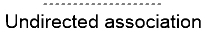 Order Management Process in BPMN
Adding Resources
[Speaker Notes: The Purchase Order document serves as an input to the stock availability check. Based on the outcome of this check, the status of document is updated, either to “approved” or “rejected”.
We include here the relevant documents in the process model.]
Exercise Time
BPMN Exercise 01
Claims Handling process at a car insurer
	A customer submits a claim by sending in relevant documentation. The Customer Service department checks the documents for completeness and registers the claim. After registration, the claim is classified leading to two possible outcomes: simple or complex. If the overall claim is simple, the policy is checked. For complex claims, both the policy and the damage are checked independently. The Claims Handling department checks the insurance policy. The same department does the damage assessment. If the overall assessment is positive, the damages are validated and a garage is phoned by the customer service department to authorise the repairs and the payment is scheduled (in this order). In any case (whether the outcome is positive or negative), an e-mail is sent to the customer to notify the outcome.
BPMN Exercise 01
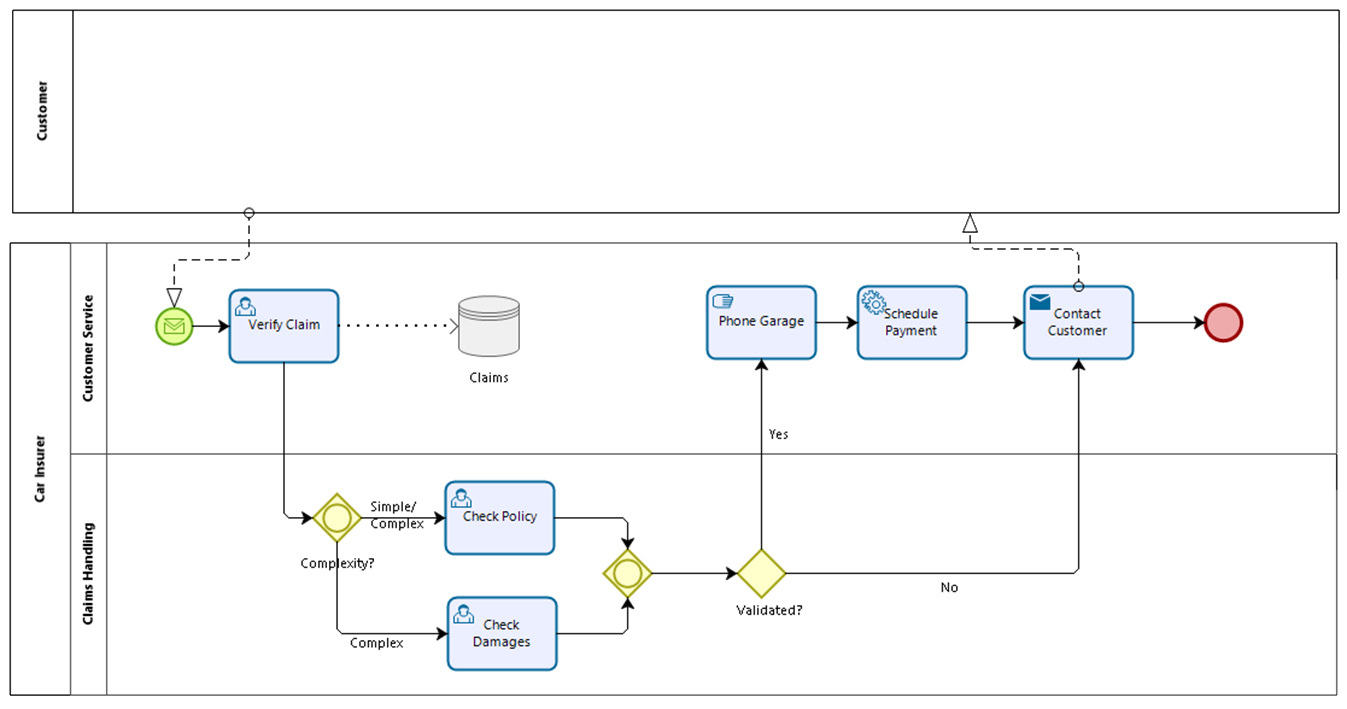 BPMN Exercise 02
In the context of a claim handling process, an insurance claim agent needs to verify the policy and an insurance claim agent  needs to verify the claimant’s precedents. There is no fixed sequence for these actions. However, at soon as either of these tasks has been performed, the system needs to launch an automated task to add the claim to a daily overview report.
BPMN Exercise 02
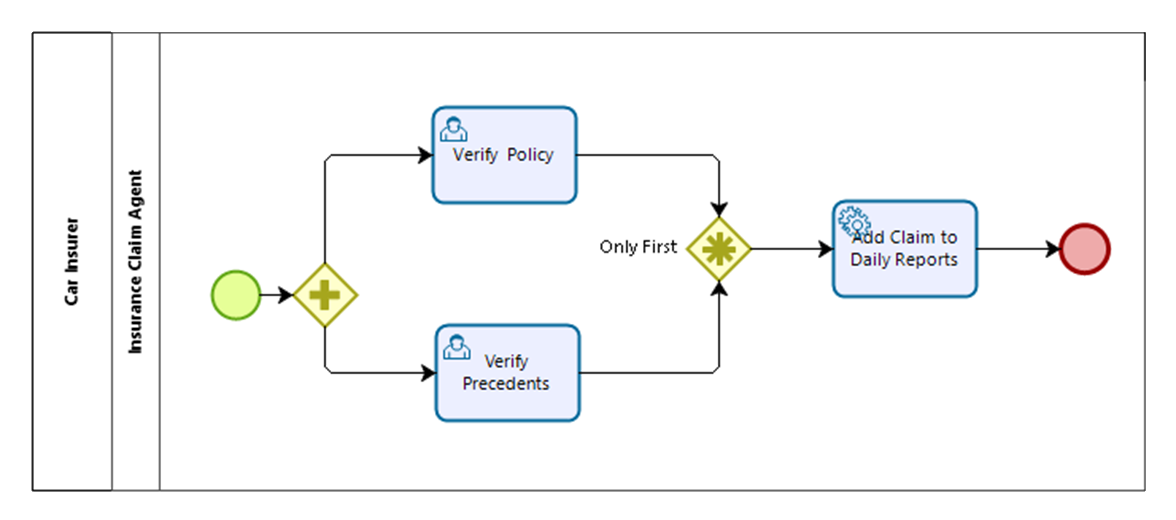 The Extended Language
Multiple Instance Markers
“Multiple instance” marker or “parallel repetition” of an activity
Useful when the same activity should be executed for multiple entities or data items, e.g.
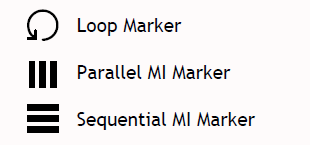 Multiple Instance Markers
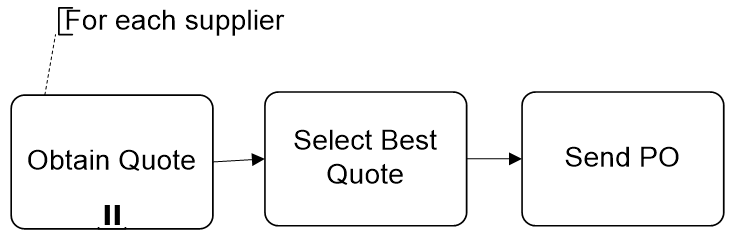 What is Wrong with this Model?
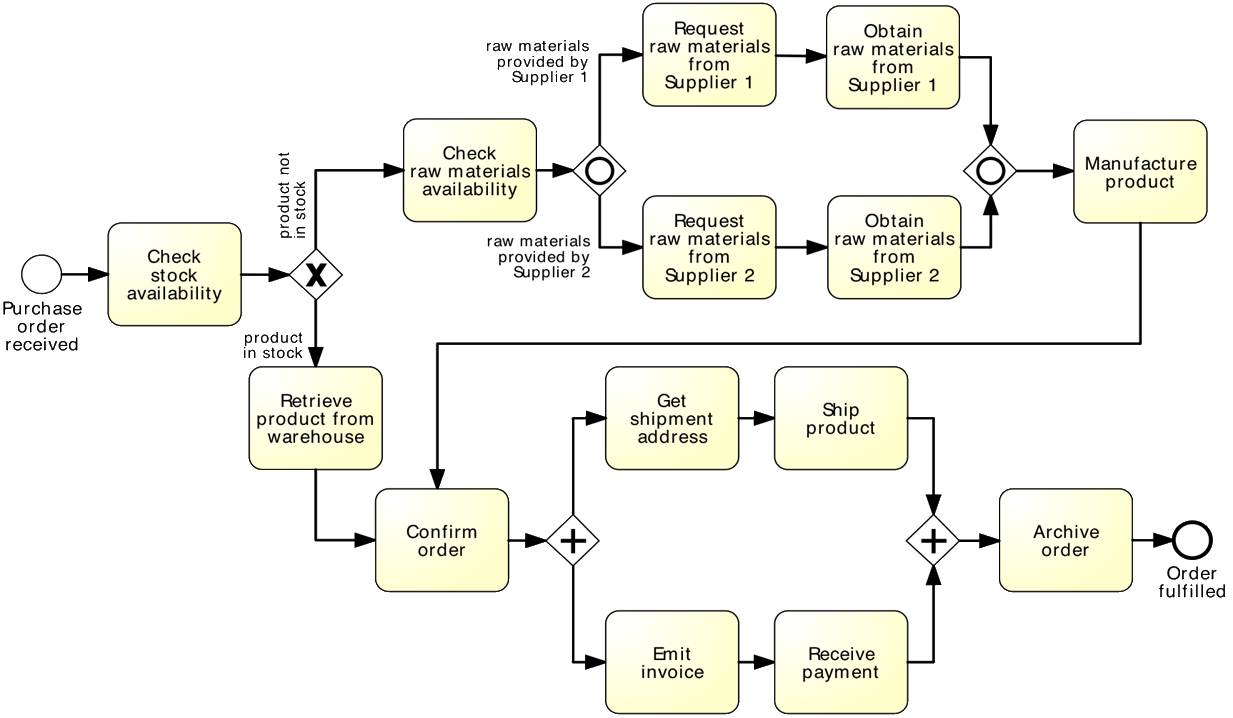 Is This Better?
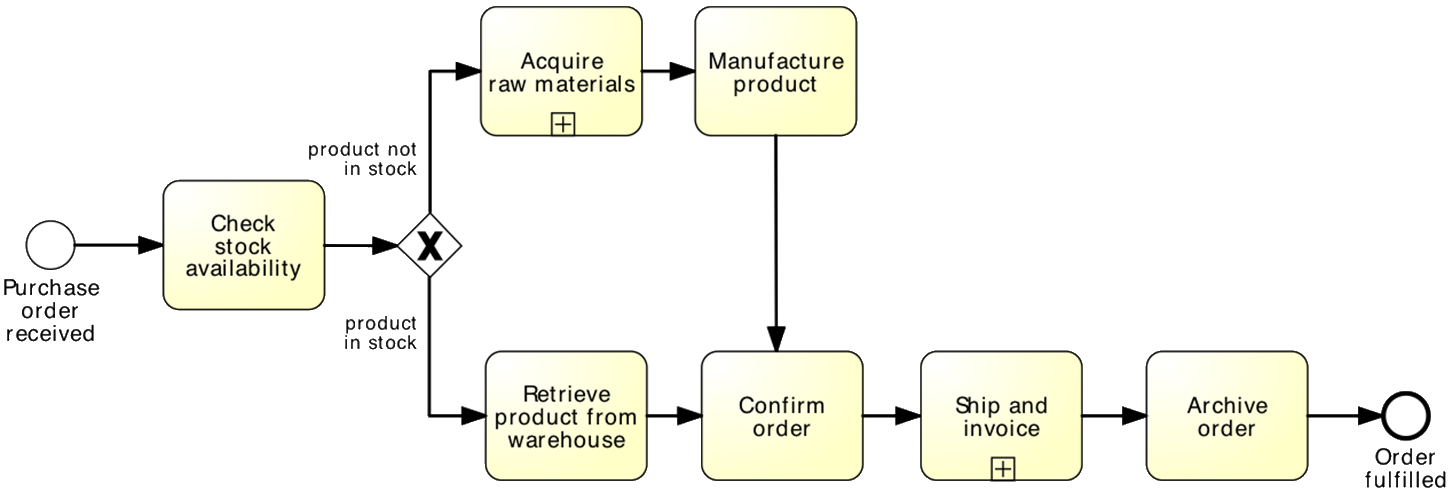 Expanded View
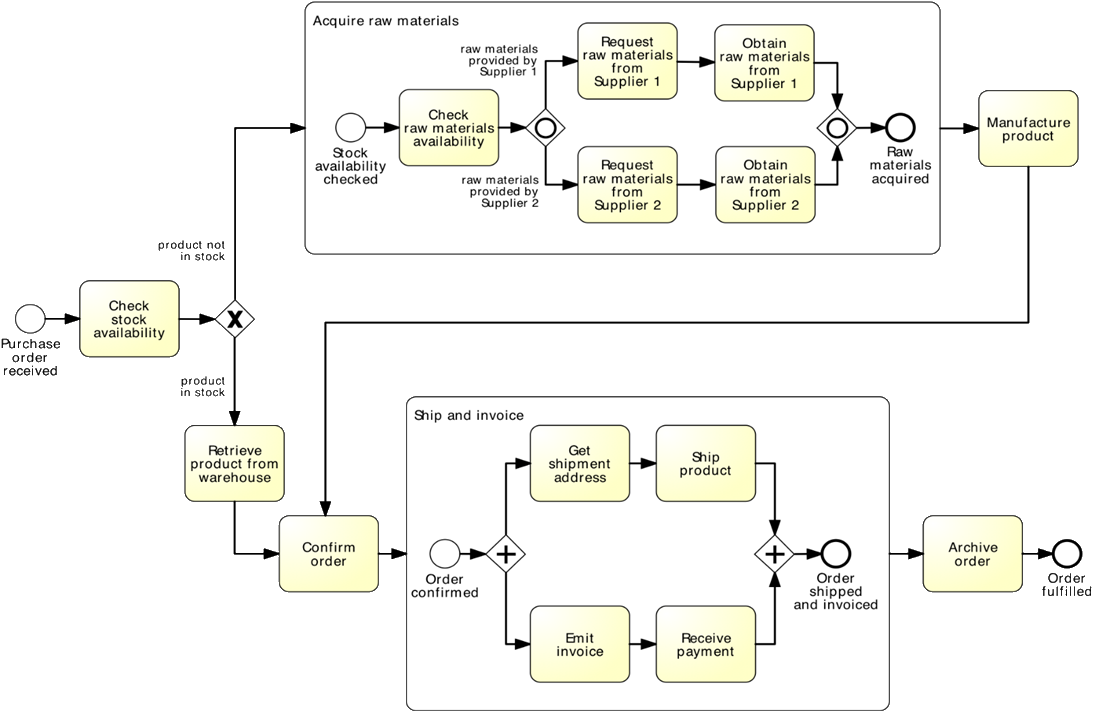 Subprocesses
An activity in a process can “invoke” a separate (sub-)process
Use this feature to:
Break down large models into smaller ones, making them easier to understand and maintain
 process hierarchies
Share common fragments across multiple processes
 shared subprocesses
Identify parts of a process that should be:
repeated
executed multiple times in parallel
cancelled
Shared Subprocesses
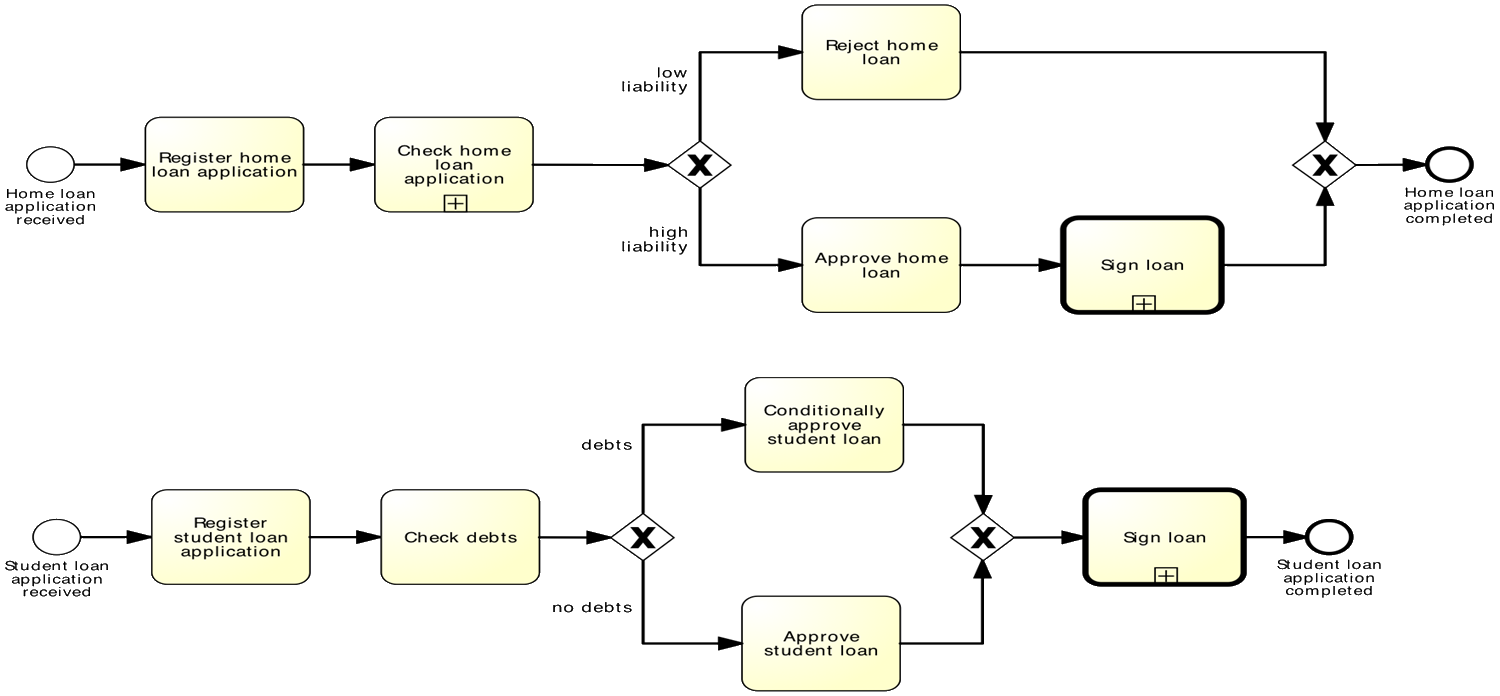 Shared Subprocesses
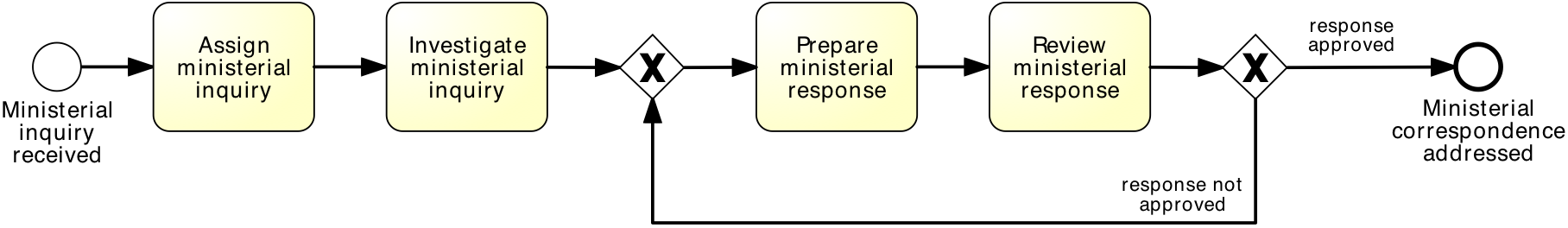 equivalent to:
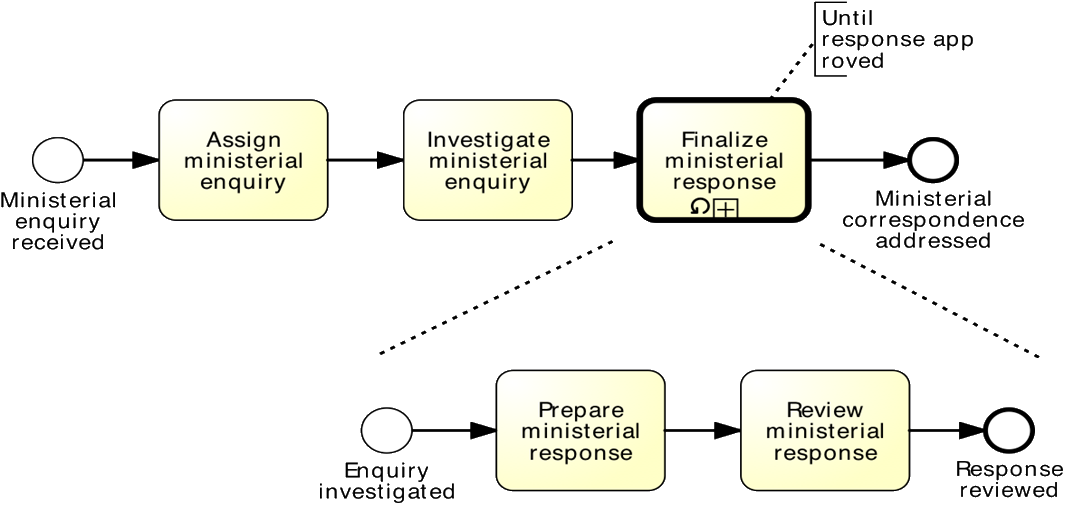 Exercise Time
BPMN Exercise 03
After a claim is registered, it is examined by two different claims officers. Each claims officer then writes a “settlement recommendation”. These recommendations are checked by a senior claims officer who may mark the claim as “OK” or “Not OK”. If the claim is marked as “Not OK”, it is sent back to the claims officers and the examination is repeated. If the claim is marked as “OK”, the settlement to the customer.
BPMN Exercise 03
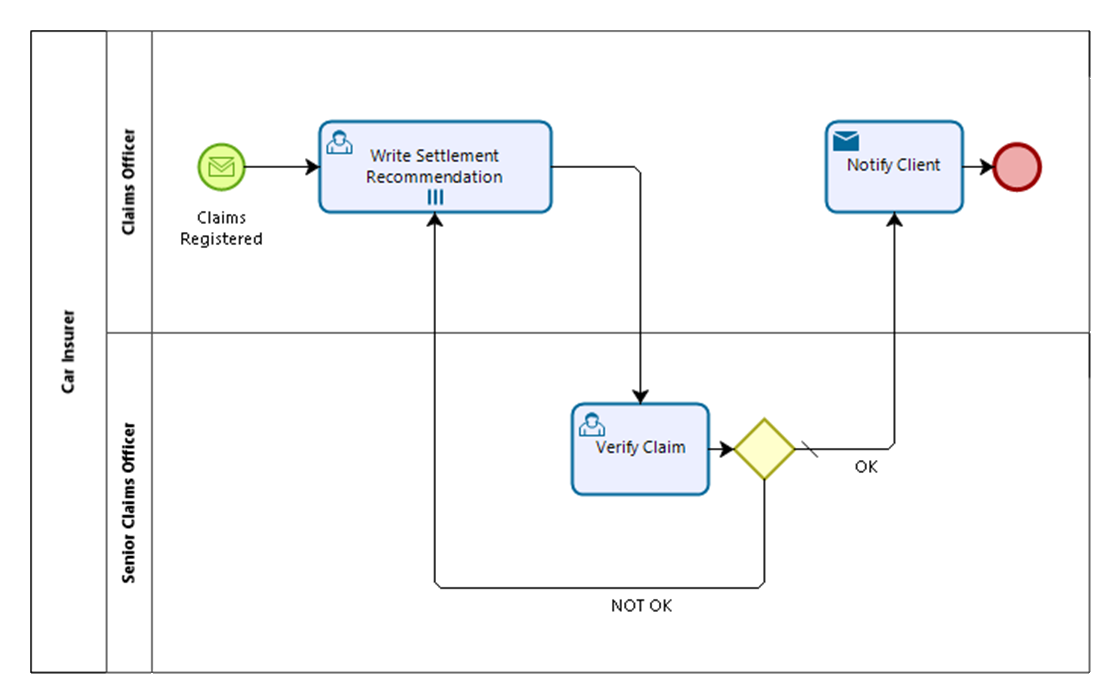 The Extended Language
Modelling with Events
Common Events
Message Event
Only one consumer
Only between pools
Used for external communication
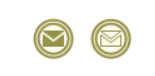 Signal Event
Can have multiple consumers
Can happen within same lane/pool
Used for internal communication
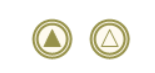 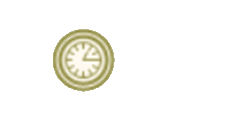 Timer Event
No Throw variant
Signifies either a specific time or a recurring time (start event)
Modelling with Events - Example
A PO handling process starts when a PO is received. The PO is first registered. If the current date is not a working day, the process waits until the following working day before proceeding.
	Otherwise, an availability check is performed and a “PO response” is sent back to the customer. 
	Anytime during the process, the customer may send a “PO change request”. When such a request is received, it is just registered, without further action.
Modelling with Events - Example
Modelling with Events
Less Frequently Used Events
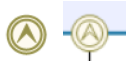 Escalation Event Handling
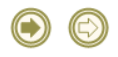 Links Event Handling
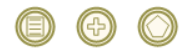 Multiple Signal Event Handling
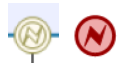 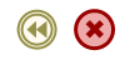 Error Event Handling
Expanding on Gateways
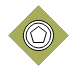 Event-Based Gateway
Only split gateway. Activates the first branch for which the defining event is triggered.
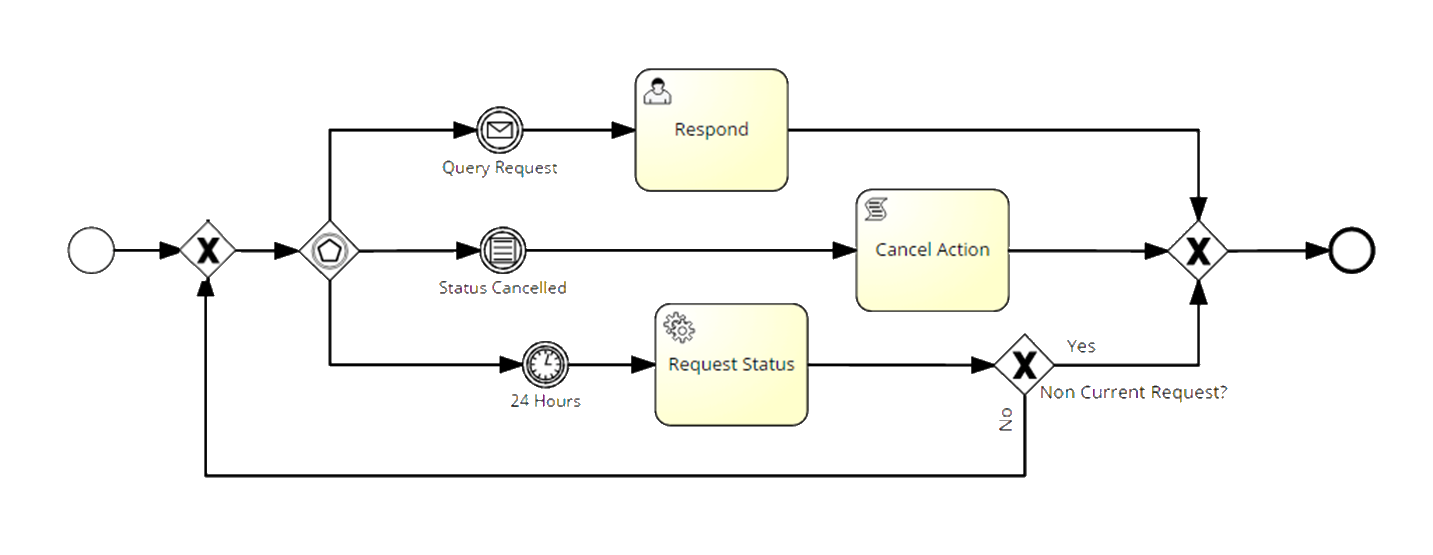 [Speaker Notes: After a purchase order is sent, a customer can receive either a “PO Response” or an error message. It may happen that no response is received at all. If no response is received after 24 hours or if an error message is received, the purchasing officer should be notified. Otherwise, the PO Response is processed normally.]
Boundary Events
Sometimes during a sub-process or task execution, some event may occur that needs some action…
Such events are placed at the boundaries of the sub-process/task (boundary events)
Two flavors:
Interrupting boundary events
Non-interrupting boundary events
Boundary Events - Example
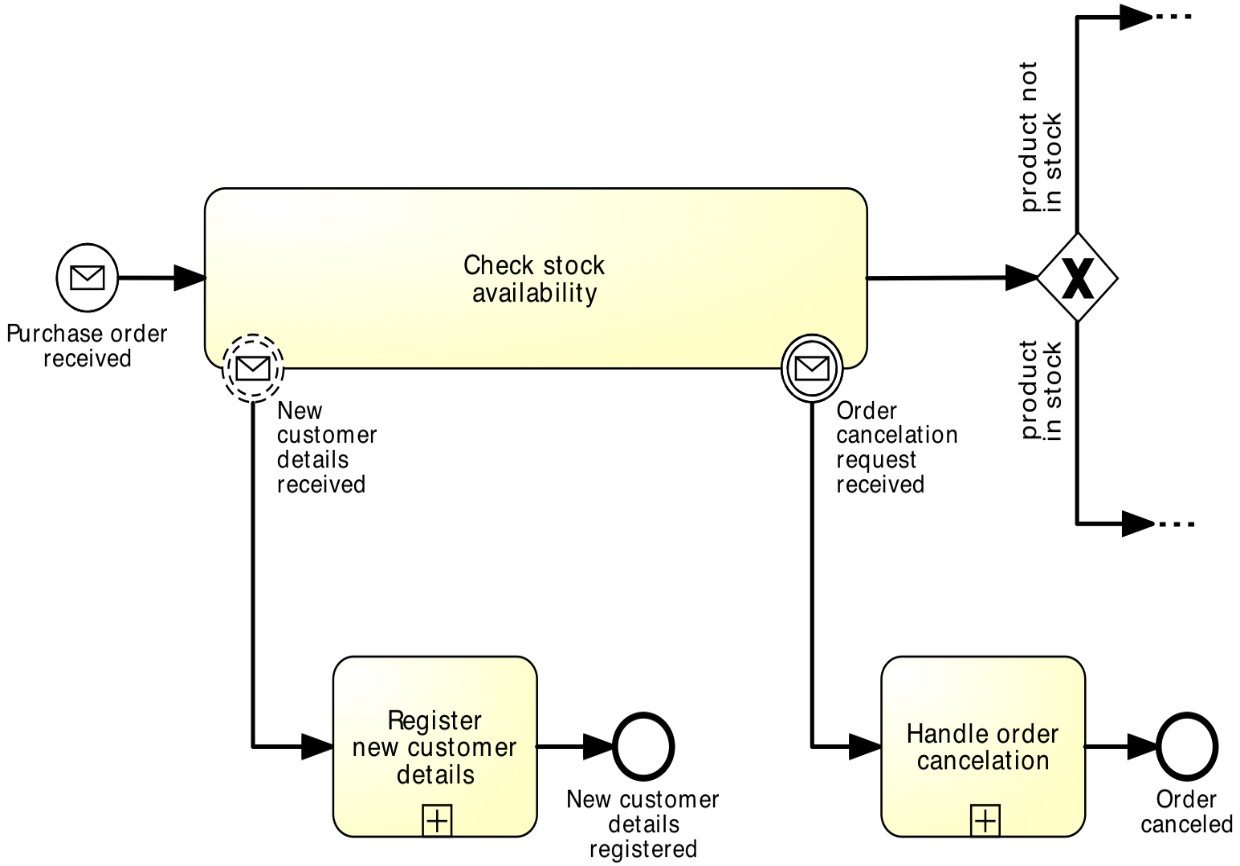 Event Sub-Processes
An event sub-process is a process that is attached to a parent process, and that are triggered when an event happens
Alternative to putting a boundary non-interrupting event around the parent process
Event Sub-Process - Example
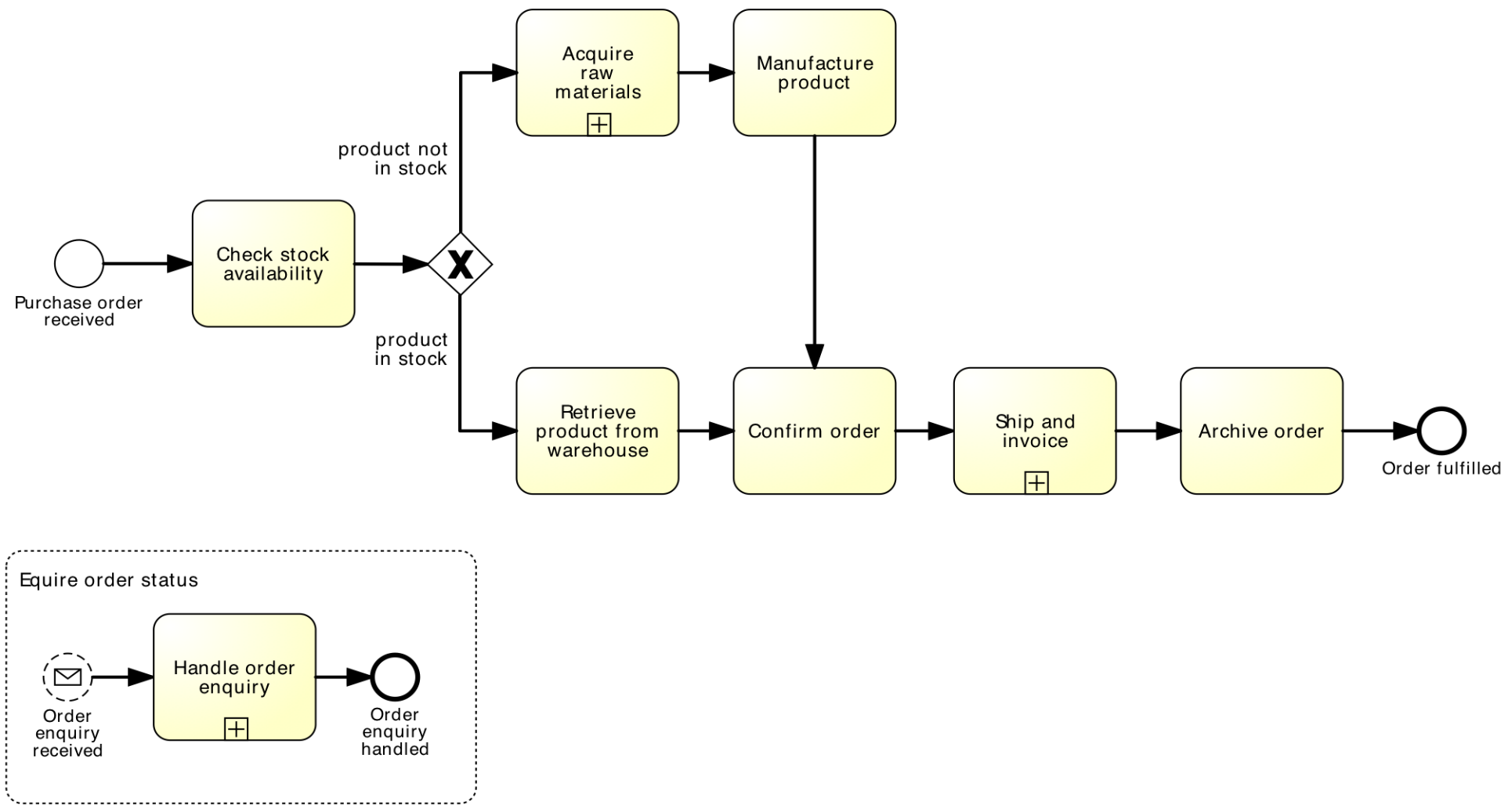 Exception Handling – Error Events
Exceptions are events that deviate a process from its “normal” course
Handling exceptions often involves stopping a sub-process and performing a special activity
Achieved using two event nodes:
An “end error event” that stops the enclosing subprocess execution
An “intermediate error event” attached to the enclosing subprocess – this is where the process execution will continue after the error
Error Events - Example
[Speaker Notes: Consider the previous “PO Change Request” example with the following variation: When a PO Change Request is received, it is first checked to determined if it can be accepted. If it is accepted, any processing related to the PO must be stopped. The PO change request is then registered. Thereafter, the process proceeds as it would after a “normal” PO is registered.]
Error Events - Compensation
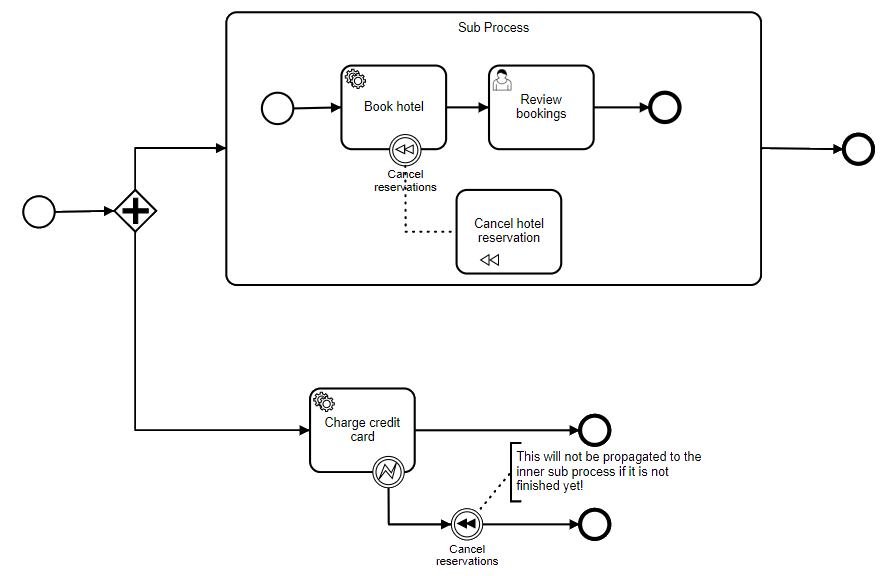 Exercise Time
BPMN Exercise 04
In the context of a claim handling process, it is sometimes necessary to send a questionnaire to the claimant to gather additional information. The claimant is expected to return the questionnaire within five days. If no response is received after five days, a reminder is sent to the claimant. If after another five days there is still no response, another reminder is sent and so on until the completed questionnaire is received.
BPMN Exercise 04
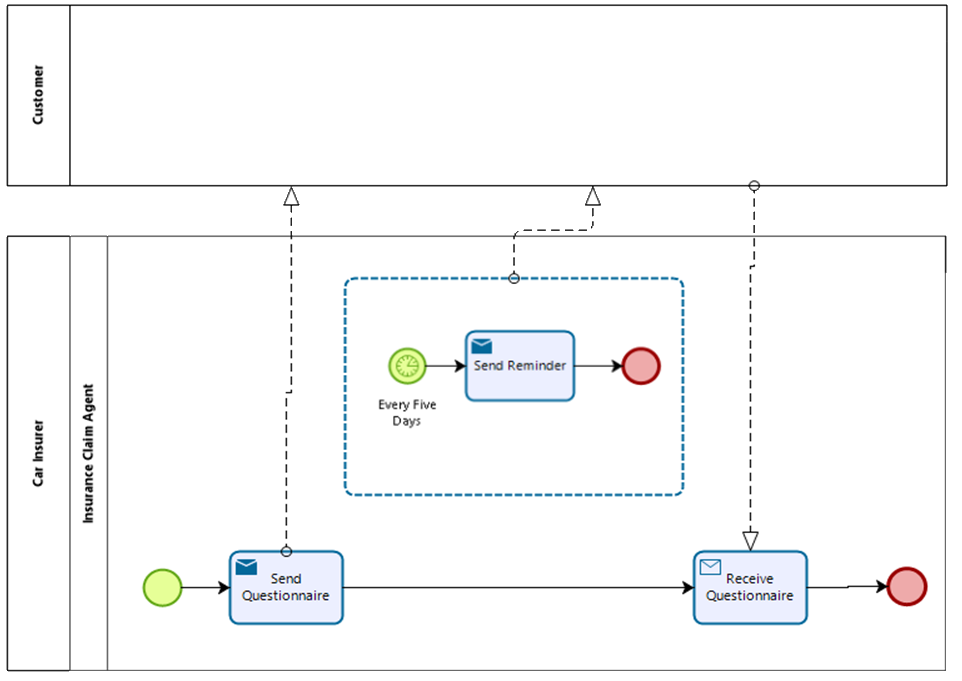 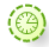 III
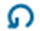 BPMN Exercise 05 (Increased Difficulty)
In the context of a claim handling process, we would like to introduce automation to reduce the work done by the insurance claim agent. So when a valid claim is received, or when this process is manually started, we either allow for agent to process the claim, or we allow for the system to automatically try and process the claim. If for some reason the system cannot process the claim, and the agent hasn’t yet processed the claim, the system should retry after an incremental waiting period of 10 minutes (first time wait 10 minutes, second time wait 20 minutes…).
BPMN Exercise 05 (Increased Difficulty)
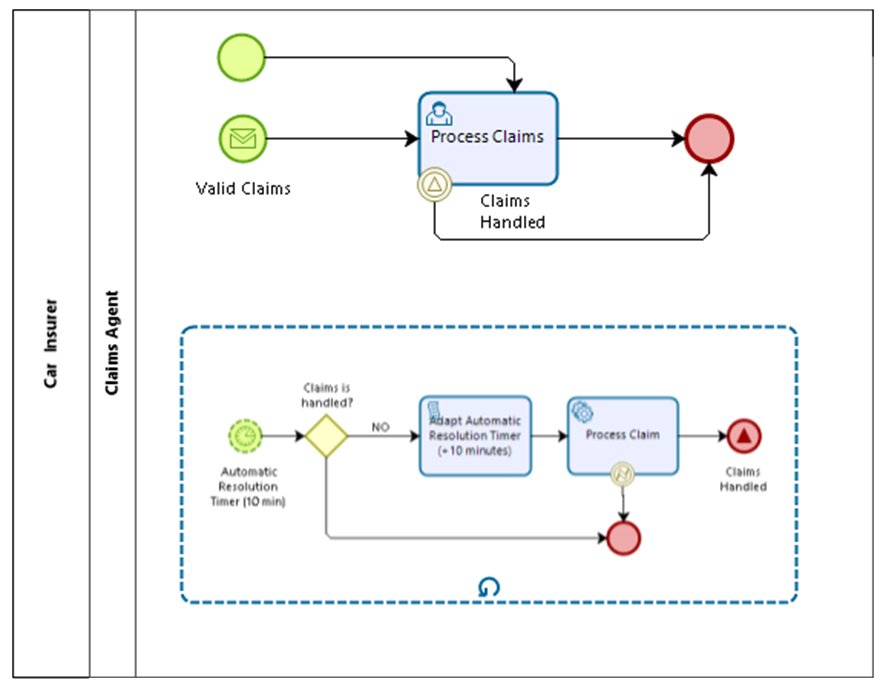 BPMN Exercise 06 (Expert Difficulty)
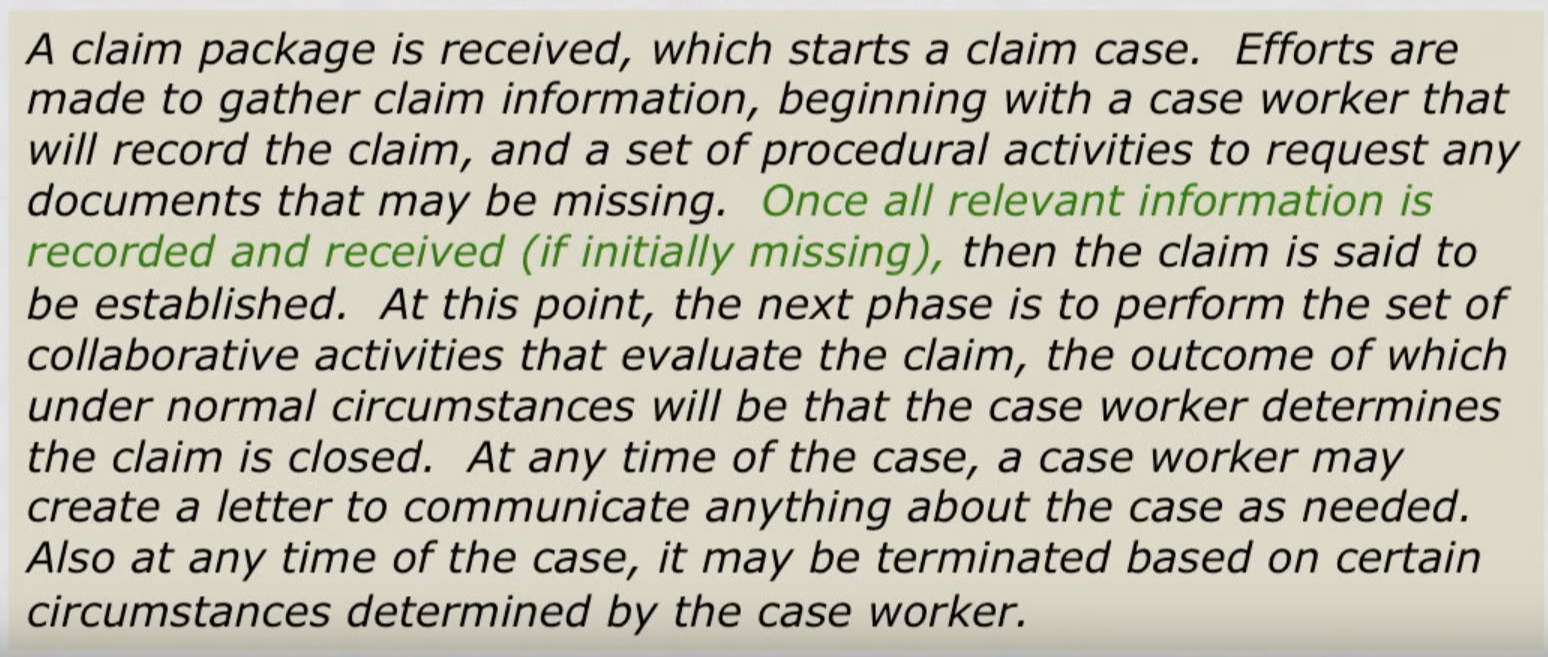 BPMN Exercise 06 (Expert Difficulty)
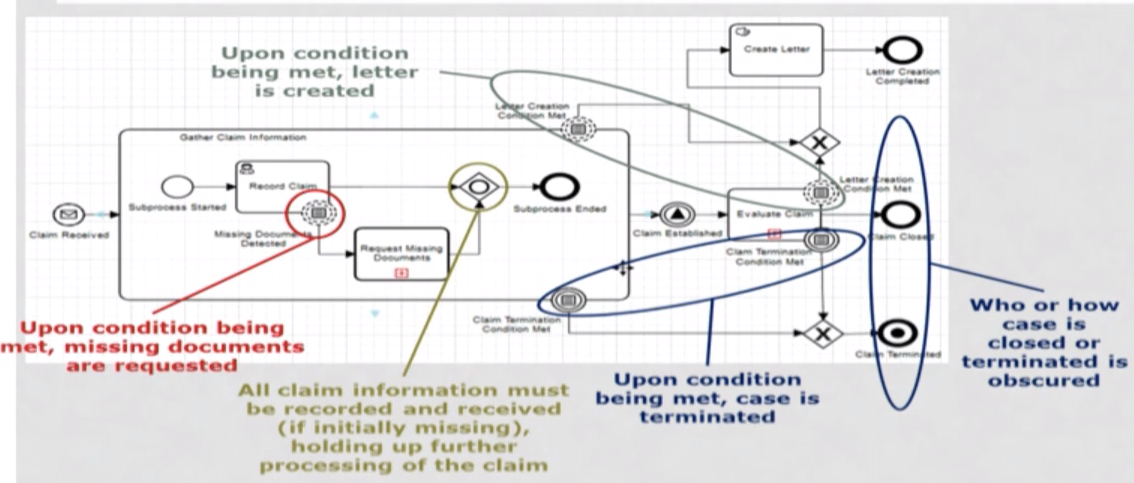 BPMN Exercise 06 (Expert Difficulty)
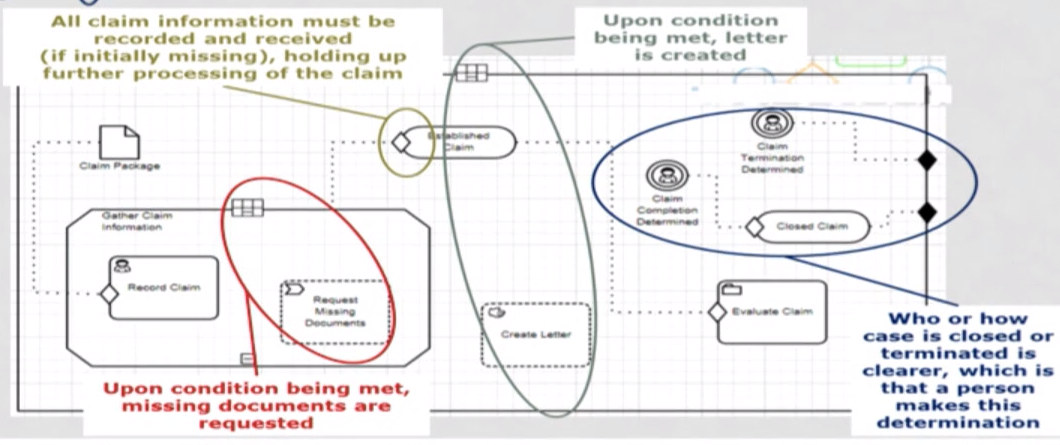 Conventions
7 Process Modelling Guidelines (7PMG)
Semantic
Structural
Sexy
Specific
Use verb-object activity labels.
Use only one start and one end event    unless needed
Use as few elements in the model as     possible.
Minimize the routing paths per element.
Avoid OR routing elements.
Model as structured as possible.
Decompose a model with more than 50 elements.
Try to make most of the sequences flow in the same direction.
There are specific guidelines you can agree to within a company, just make sure they are noted down for new process analysts.
Thank you
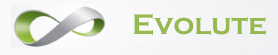 Section Break
Insert the title of your subtitle Here
Welcome!!
Insert the title of your subtitle Here
This PowerPoint Template has clean and neutral design that can be adapted to any content and meets various market segments.
Timeline Style
Insert the title of your subtitle Here
2015
2017
2019
Your Text  Here
Your Text  Here
Your Text  Here
2016
2018
You can simply impress your audience and add a unique zing and appeal to your Presentations.
You can simply impress your audience and add a unique zing and appeal to your Presentations.
You can simply impress your audience and add a unique zing and appeal to your Presentations.
Your Text  Here
Your Text  Here
You can simply impress your audience and add a unique zing and appeal to your Presentations.
You can simply impress your audience and add a unique zing and appeal to your Presentations.
Our Services
Insert the title of your subtitle Here
Your Text  Here
Your Text  Here
Your Text  Here
Your Text  Here
You can simply impress your audience and add a unique zing and appeal to your Presentations.
You can simply impress your audience and add a unique zing and appeal to your Presentations.
You can simply impress your audience and add a unique zing and appeal to your Presentations.
You can simply impress your audience and add a unique zing and appeal to your Presentations.
Our Team Layout
Insert the title of your subtitle Here
Name Here
Name Here
Name Here
Name Here
Name Here
Programmer
Programmer
Programmer
Programmer
Programmer
You can simply impress your audience and add a unique zing.
You can simply impress your audience and add a unique zing.
You can simply impress your audience and add a unique zing.
You can simply impress your audience and add a unique zing.
You can simply impress your audience and add a unique zing.
Infographic Style
Insert the title of your subtitle Here
Your Text  Here
Your Text  Here
Your Text  Here
Your Text  Here
Your Text  Here
You can simply impress your audience and add a unique zing.
You can simply impress your audience and add a unique zing.
You can simply impress your audience and add a unique zing.
You can simply impress your audience and add a unique zing.
You can simply impress your audience and add a unique zing.
Your Text  Here
Your Text  Here
Your Text  Here
You can simply impress your audience and add a unique zing.
You can simply impress your audience and add a unique zing.
You can simply impress your audience and add a unique zing.
Portfolio Presentation
Infographic Style
Insert the title of your subtitle Here
Your Text  Here
Your Text  Here
Your Text  Here
Your Text  Here
Your Text  Here
Easy to change colors, photos and Text.
Easy to change colors, photos and Text.
Easy to change colors, photos and Text.
Easy to change colors, photos and Text.
Easy to change colors, photos and Text.
Infographic Style
Insert the title of your subtitle Here
Easy to change colors, photos and Text.
Easy to change colors, photos and Text.
Easy to change colors, photos and Text.
Your Text  Here
Your Text  Here
Your Text  Here
Your Text  Here
Your Text  Here
Easy to change colors, photos and Text.
Your Text  Here
Easy to change colors, photos and Text.
Easy to change colors, photos and Text.
Portfolio 
Presentation
Designed
You can simply impress your audience and add a unique zing.
Get a modern PowerPoint  Presentation that is beautifully designed.  Easy to change colors, photos and Text. You can simply impress your audience and add a unique zing and appeal to your Presentations. Easy to change colors, photos and Text.
You can simply impress your audience and add a unique zing and appeal to your Presentations.
Chart Style
Insert the title of your subtitle Here
You can simply impress your audience and add a unique zing
You can simply impress your audience and add a unique zing
You can simply impress your audience and add a unique zing
You can simply impress your audience and add a unique zing
You can simply impress your audience and add a unique zing
You can simply impress your audience and add a unique zing
Infographic Style
Insert the title of your subtitle Here
Your Text  Here
Your Text  Here
You can simply impress your audience and add a unique zing and appeal to your Presentations.
You can simply impress your audience and add a unique zing and appeal to your Presentations.
Portfolio Presentation
Insert the title of your subtitle Here
Get a modern PowerPoint  Presentation that is beautifully designed. You can simply impress your audience and add a unique zing and appeal to your Presentations.
Infographic Style
Insert the title of your subtitle Here
Your Text  Here
Your Text  Here
Your Text  Here
You can simply impress your audience and add a unique zing and appeal to your Presentations.
You can simply impress your audience and add a unique zing and appeal to your Presentations.
You can simply impress your audience and add a unique zing and appeal to your Presentations.
Table Style
Insert the title of your subtitle Here
Add Contents Title
Get a modern PowerPoint  Presentation that is beautifully designed.  Easy to change colors, photos and Text. You can simply impress your audience and add a unique zing and appeal to your Presentations. Get a modern PowerPoint  Presentation that is beautifully designed. Easy to change colors, photos and Text. You can simply impress your audience and add a unique zing and appeal to your Presentations.

Get a modern PowerPoint  Presentation that is beautifully designed. Easy to change colors, photos and Text.
Portfolio Presentation
Insert the title of your subtitle Here
Portfolio  Presentation
You can simply impress your audience and add a unique zing and appeal to your Presentations. Easy to change colors, photos and Text.
Chart Style
Insert the title of your subtitle Here
Get a modern PowerPoint  Presentation that is beautifully designed.  Easy to change colors, photos and Text. You can simply impress your audience and add a unique zing and appeal to your Presentations. Get a modern PowerPoint  Presentation that is beautifully designed
15%
25%
30%
Your Text  Here
Your Text  Here
Your Text  Here
Your Text  Here
You can simply impress your audience and add a unique zing.
You can simply impress your audience and add a unique zing.
You can simply impress your audience and add a unique zing.
You can simply impress your audience and add a unique zing.
35%
Worldmap Style
Insert the title of your subtitle Here
You can simply impress your audience and add a unique zing and appeal to your Presentations.
1,256,000
You can simply impress your audience and add a unique zing and appeal to your Presentations.
Get a modern PowerPoint  Presentation that is beautifully designed.  Easy to change colors, photos and Text. You can simply impress your audience and add a unique zing and appeal to your Presentations.
Table Style
Insert the title of your subtitle Here
Infographic Style
Insert the title of your subtitle Here
Your Text  Here
Your Text  Here
Your Text  Here
Your Text  Here
Your Text  Here
Your Text  Here
You can simply impress your audience and add a unique zing.
You can simply impress your audience and add a unique zing.
You can simply impress your audience and add a unique zing.
You can simply impress your audience and add a unique zing.
You can simply impress your audience and add a unique zing.
You can simply impress your audience and add a unique zing.
Infographic Style
Insert the title of your subtitle Here
Your Text  Here
Your Text  Here
Your Text  Here
Your Text  Here
You can simply impress your audience and add a unique zing and appeal to your Presentations. Get a modern PowerPoint  Presentation that is beautifully designed.
You can simply impress your audience and add a unique zing and appeal to your Presentations. Get a modern PowerPoint  Presentation that is beautifully designed.
You can simply impress your audience and add a unique zing and appeal to your Presentations. Get a modern PowerPoint  Presentation that is beautifully designed.
You can simply impress your audience and add a unique zing and appeal to your Presentations. Get a modern PowerPoint  Presentation that is beautifully designed.
Infographic Style
Insert the title of your subtitle Here
Your Text  Here
Your Text  Here
Your Text  Here
Your Text  Here
Your Text  Here
You can simply impress your audience and add a unique zing.
You can simply impress your audience and add a unique zing.
You can simply impress your audience and add a unique zing.
You can simply impress your audience and add a unique zing.
You can simply impress your audience and add a unique zing.
Infographic Style
Insert the title of your subtitle Here
Easy to change colors, photos and Text.
You can simply impress your audience and add a unique zing and appeal to your Presentations. Get a modern PowerPoint  Presentation that is beautifully designed. Get a modern PowerPoint  Presentation that is beautifully designed.
Your Text  Here
You can simply impress your audience and add a unique zing and appeal to your Presentations.
Text  Here
Text  Here
Text  Here
Infographic Style
Insert the title of your subtitle Here
Modern  PowerPoint  Presentation
Get a modern PowerPoint  Presentation that is beautifully designed. You can simply impress your audience and add a unique zing and appeal to your Presentations.
50%
50%
35%
25%
15%
Your Text  Here
Your Text  Here
Your Text  Here
Your Text  Here
Easy to change colors, photos and Text.
Easy to change colors, photos and Text.
Easy to change colors, photos and Text.
Easy to change colors, photos and Text.
Chart Style
Insert the title of your subtitle Here
Your Text  Here
Your Text  Here
You can simply impress your audience and add a unique zing.
You can simply impress your audience and add a unique zing.
You can simply impress your audience and add a unique zing and appeal to your Presentations.
You can simply impress your audience and add a unique zing and appeal to your Presentations.
Your Text  Here
Your Text  Here
You can simply impress your audience and add a unique zing.
You can simply impress your audience and add a unique zing.
You can simply impress your audience and add a unique zing.
Get a modern PowerPoint  Presentation that is beautifully designed.  Easy to change colors, photos and Text. You can simply impress your audience and add a unique zing and appeal to your Presentations. Easy to change colors, photos and Text.
You can simply impress your audience and add a unique zing and appeal to your Presentations.
Portfolio 
Presentation
Designed
You can simply impress your audience and add a unique zing.
Get a modern PowerPoint  Presentation that is beautifully designed.  Easy to change colors, photos and Text. You can simply impress your audience and add a unique zing and appeal to your Presentations. Easy to change colors, photos and Text.
Worldmap Style
Insert the title of your subtitle Here
You can simply impress your audience and add a unique zing and appeal to your Presentations.
Your Text  Here
Your Text  Here
Your Text  Here
You can simply impress your audience and add a unique zing and appeal to your Presentations.
You can simply impress your audience and add a unique zing and appeal to your Presentations.
You can simply impress your audience and add a unique zing and appeal to your Presentations.
Columns Style
Insert the title of your subtitle Here
01
02
Your Text  Here
Add Contents Title
You can simply impress your audience and add a unique zing and appeal to your Presentations. I hope and I believe that this Template will your Time, Money and Reputation. You can simply impress your audience and add a unique zing and appeal to your Presentations. 

Get a modern PowerPoint  Presentation that is beautifully designed.
You can simply impress your audience and add a unique zing and appeal to your Presentations. Easy to change colors, photos and Text.  

You can simply impress your audience and add a unique zing and appeal to your Presentations. Easy to change colors, photos and Text. I hope and I believe that this Template will your Time, Money and Reputation. You can simply impress your audience and add a unique zing and appeal to your Presentations. 

Get a modern PowerPoint  Presentation that is beautifully designed. You can simply impress your audience and add a unique zing.
Columns Style
Insert the title of your subtitle Here
01
02
Your Text  Here
Add Contents Title
You can simply impress your audience and add a unique zing. Get a modern PowerPoint  Presentation that is beautifully designed.
You can simply impress your audience and add a unique zing and appeal to your Presentations. Easy to change colors, photos and Text. You can simply impress your audience and add a unique zing and appeal to your Presentations.
03
04
Your Text  Here
Add Contents Title
You can simply impress your audience and add a unique zing and appeal to your Presentations. 
Get a modern PowerPoint  Presentation that is beautifully designed.
You can simply impress your audience and add a unique zing and appeal to your Presentations. Easy to change colors, photos and Text. I hope and I believe that this Template will your Time, Money and Reputation. You can simply impress your audience and add a unique zing and appeal to your Presentations.
Fully Editable Icon Sets : A
You can Resize without losing quality
You can Change Fill Color &
Line Color
FREE 
PPT TEMPLATES
www.allppt.com
Fully Editable Icon Sets : B
You can Resize without losing quality
You can Change Fill Color &
Line Color
FREE 
PPT TEMPLATES
www.allppt.com
Fully Editable Icon Sets : C
You can Resize without losing quality
You can Change Fill Color &
Line Color
FREE 
PPT TEMPLATES
www.allppt.com